Agencja Restrukturyzacji i Modernizacji 		 	    Rolnictwa
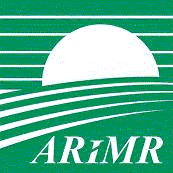 Afrykański pomór świń (ASF)Informacje dla posiadaczy   zwierząt
Afrykański pomór świń (ASF) w Polsce
Afrykański pomór świń (ASF) jest chorobą zakaźną i zaraźliwą dotyczącą wyłącznie świń i dzików. 
Wirus ASF nie wywołuje choroby u ludzi i innych gatunków zwierząt. 
Jedyną metodą zwalczania choroby jest postępowanie administracyjne, czyli zabicie i utylizacja chorych i podejrzanych o zachorowanie świń.
Afrykański pomór świń (ASF) w Polsce
Chorobę zwalcza się wybijając zakażone stada oraz stada ze strefy zapowietrzonej, nie ma szczepionki zapobiegającej zachorowaniu oraz jest zakaz leczenia.
ASF nie szerzy się, tak jak wiele innych chorób drogą powietrzną. W Polsce jak dotychczas najważniejszym powodem szerzenia się ASF w populacji świń jest człowiek mający kontakt z zakażonymi zwierzętami lub padliną oraz dziki. 
Najczęstszym sposobem zakażenia zwierząt jest ich bezpośredni lub pośredni kontakt z już zakażonymi osobnikami.
Afrykański pomór świń (ASF) w Polsce
Rozszerzanie się choroby w Polsce wiąże się ze stratami ekonomicznymi dla rolnictwa, wynikającymi m.in. ze  wstrzymania obrotu i eksportu świń, wieprzowiny oraz produktów pochodzenia wieprzowego.
System identyfikacji i rejestracji zwierząt- obowiązki posiadacza zwierząt
System IRZ jest wykorzystywany, w szczególności do ustalania czasu, miejsc pobytu i przemieszczeń zwierząt. 
Dlatego tak ważne jest terminowe:
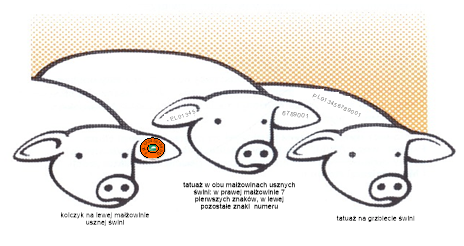 System identyfikacji i rejestracji zwierząt- obowiązki posiadacza zwierząt
1. oznakowanie świń i zgłoszenie tego faktu do ARiMR;
2. zgłaszanie zwiększenia lub zmniejszenia liczebności stada, w tym uboju zwierzęcia gospodarskiego z podaniem liczby zwierząt, które przybyły lub ubyły ze stada, oraz miejsca pochodzenia lub przeznaczenia zwierzęcia;
oraz 
3. prowadzenie na bieżąco księgi rejestracji świń.
Sytuacja epizootyczna odnośnie ASF w Polsceoraz aktualny zasięg obszarów objętych restrykcjami na stronie internetowej GIW
https://www.wetgiw.gov.pl/719---asf-w-polsce
Zasady ochrony gospodarstw przed afrykańskim pomorem świń (ASF)
Nienabywanie świń i prosiąt niewiadomego pochodzenia oraz stanu zdrowia, w szczególności od handlarzy zwierzętami gospodarskimi!
Ogrodzenie chlewni uniemożliwiające jakikolwiek – bezpośredni lub pośredni - kontakt świń z innymi zwierzętami, w szczególności dzikami. 
Zakaz wchodzenia na teren gospodarstwa osób postronnych. 
Zakaz wjazdu na teren gospodarstwa wszelkich pojazdów, a szczególnie samochodów zakładów mięsnych oraz firm utylizacyjnych.
Zasady ochrony gospodarstw przed afrykańskim pomorem świń (ASF)
Obowiązkowa zmiana odzieży ochronnej przed wejściem do pomieszczeń ze zwierzętami.
Bezwzględny zakaz stosowania tzw. „zlewek”. 
Zakaz wprowadzania na teren gospodarstwa upolowanych/padłych dzików lub wyposażenia służącego do polowań na dziki.
Zakaz wykorzystywania słomy lub zielonki zebranych z pól, na których przebywają dziki.
Zasady ochrony gospodarstw przed afrykańskim pomorem świń (ASF)
Zrezygnowanie z uczestnictwa w polowaniach na dziki przez właścicieli i pracowników chlewni.
 Utrzymywanie świń w zamkniętych pomieszczeniach (drzwi) i dbałość o to, aby w oknach były zamontowane siatki ochronne; chroniące przed ewentualnym świadomym wrzuceniem do chlewni materiału zakaźnego. 
O znalezieniu padłego dzika informowanie najbliższego Powiatowego Lekarza Weterynarii lub najbliższe Biuro Powiatowe ARiMR
Zasady ochrony gospodarstw przed afrykańskim pomorem świń (ASF)
Jeżeli posiadacz zwierzęcia stwierdza objawy zwiększonych zachorowań i padnięć świń, natychmiast powinien zawiadomić Powiatowego Lekarza Weterynarii bezpośrednio lub za pośrednictwem swojego lekarza, wójta lub burmistrza.
Zasady ochrony gospodarstw przed afrykańskim pomorem świń (ASF)
Zgłoszenie inspekcji weterynaryjnej podejrzenia ASF w siedzibie stada i laboratoryjne potwierdzenie tego faktu gwarantuje posiadaczowi świń uzyskanie pełnego odszkodowania za straty związane z wybuchem choroby w przypadku, gdy przestrzegał ustanowionych zasad bioasekuracji.